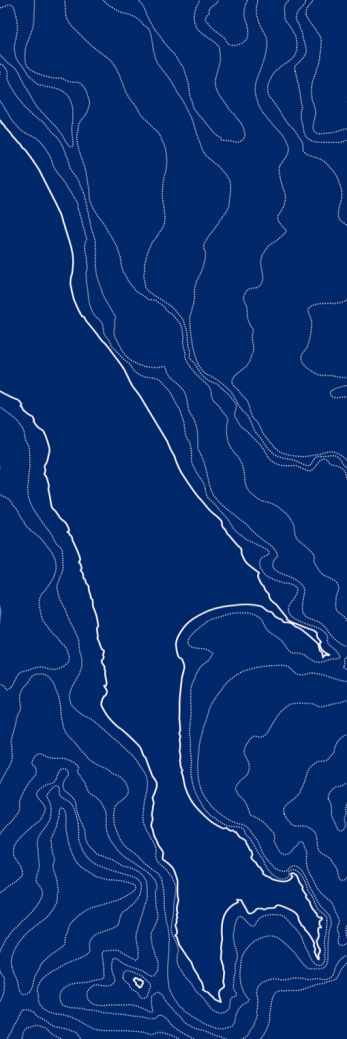 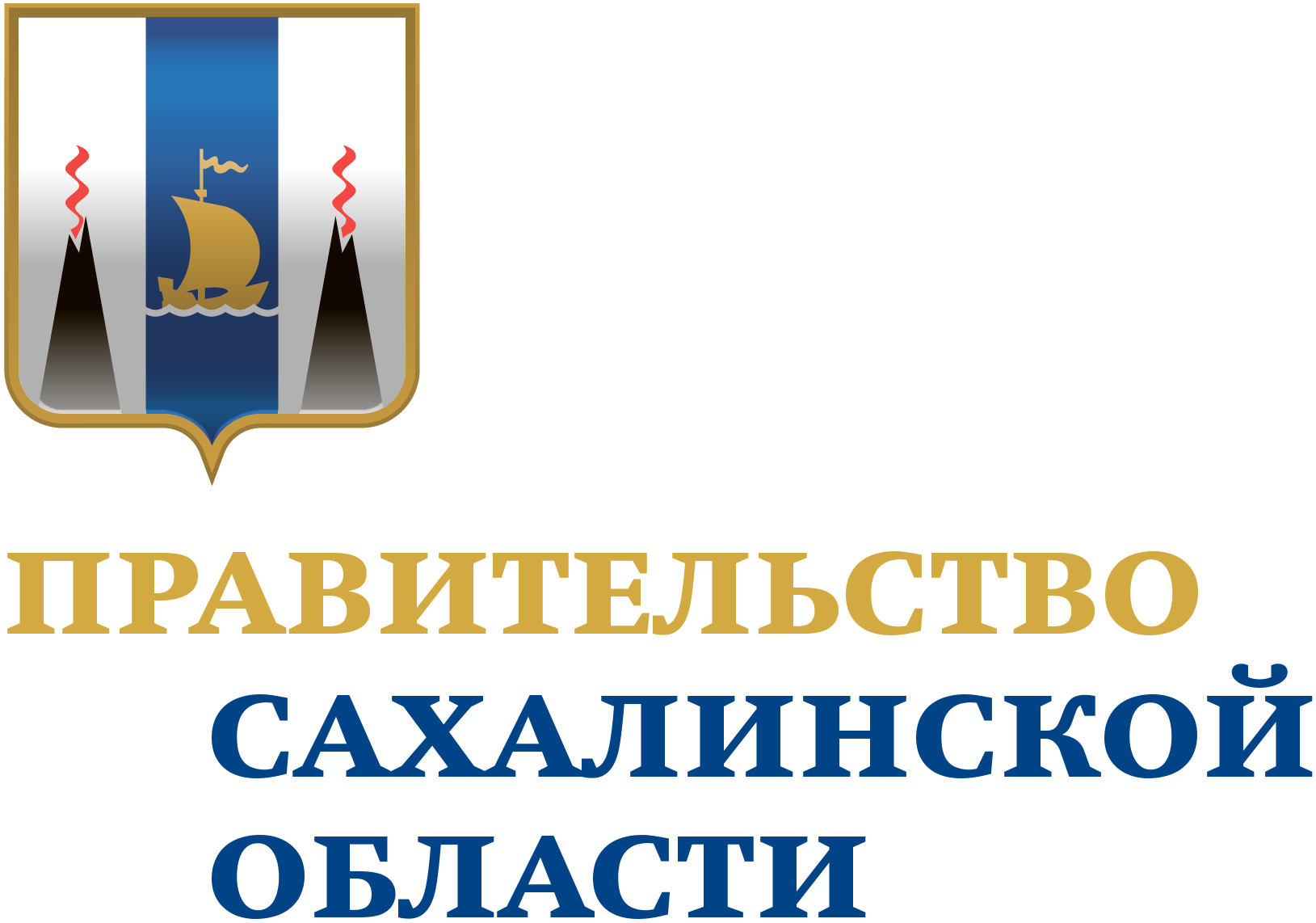 Отчетная презентация проекта повышения эффективности
Оптимизация процесса планирования деятельности планово-экономического отдела и контроля исполнения задач
ДОКЛАДЧИК:
Селезнева Елена Валерьевна
Ведущий экономист

ОРГАНИЗАЦИЯ:
МУП "Электросервис"
2023
КАРТОЧКА ПРОЕКТА
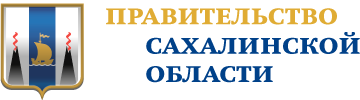 1. Вовлеченные лица и рамки проекта
2. Обоснование выбора
Заказчики процесса: 
Начальник ПЭО
Периметр проекта: 
Планово-экономический отдел
Границы проекта: 
Постановка задачи, отчет по исполнению 
Владелец процесса: 
Першина Светлана Станиславовна
Начальник ПЭО
Руководитель проекта: 
Селезнева Елена Валерьевна
Ведущий экономист
Команда проекта: 
Вайспекер Вероника Владимировна; Доронина Елена Викторовна; Першина Светлана Станиславовна; Пилюгин Виталий Олегович; Селезнева Елена Валерьевна; Син Александр ;
Описание проблемы: 
Информация о видах,  сроках отчетности и поручениях находятся в разных источниках. Нет осведомленности о всех источниках задач. Трудности в геолокации при поиске источника. Проблемы в управленческом контроле исполнения задач.
Ключевой риск: 
Нарушение сроков исполнения поручений, сдачи отчетности, штрафные санкции и иные финансовые потери.
3. Цели и плановый эффект
4. Ключевые события проекта
КАРТА ТЕКУЩЕГО СОСТОЯНИЯ ПРОЦЕССА
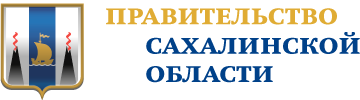 Время протекания процесса:
52 мин

Проблемы:

1. Нет анализа на перспективу о загрузке работников и сроках исполнения задач 

2. Отсутствие информации о задаче выполняемой не по прямому поручению директора, а согласно НПА

3. Нет напоминания о задаче полученной на бумаге: можно забыть об исполнении

4. Нет напоминания о поручении: можно забыть выполнить задачу или просрочить

5. Трудоемкость поиска документов в компьютере

6. Отсутствие информации о сроках, формах заполнения отчетности 

7. Неудобно искать информацию, направленную по электронной почте 

8. Затруднительно найти  полную информацию, направленную секретарем на бумажном носителе в случае утери

9. Затруднительно получить информацию, направленную через СБИС

10. Нет информации о выполнении поручения
Вход
1
20 мин
2
7 мин
Начальник ПЭО
Работник ПЭО
Работник ПЭО
Планирование работы
Создает поручение
Исполнение поставленных ранее поручений, выполнение срочных внеплановых задач параллельно с текущими
Поиск информации для исполнения  поручения в компьютере
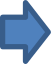 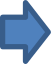 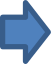 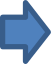 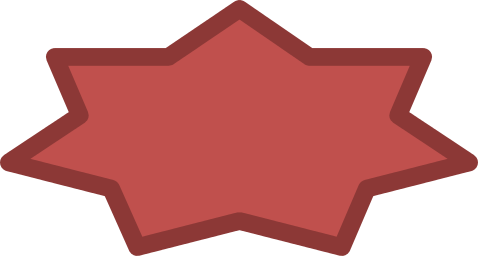 1, 2, 3
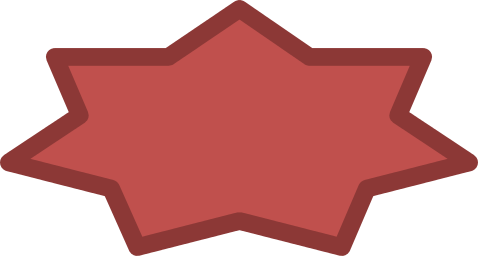 4
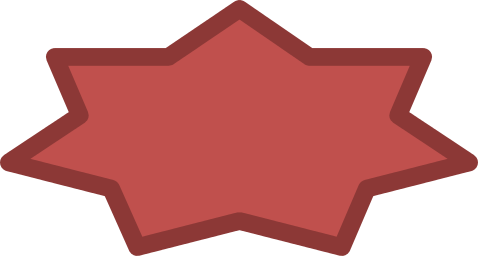 5
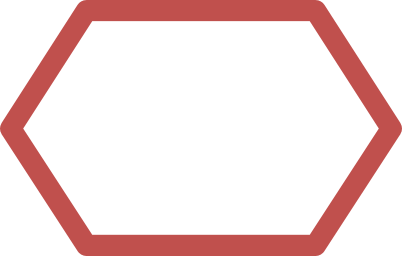 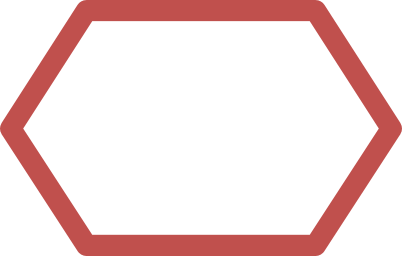 НЕТ
НЕТ
3
10 мин
4
5 мин
5
10 мин
Работник ПЭО
Начальник ПЭО
Работник ПЭО
Начальник ПЭО
Поиск НПА, методических рекомендаций в "Консультант+"
Согласование, подписание документа
Направление документа по электронной почте, через секретаря, СБИС
Контроль со стороны руководителя
Легенда:
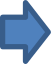 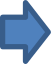 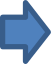 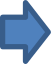 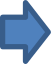 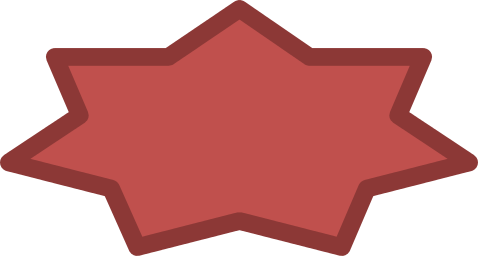 2
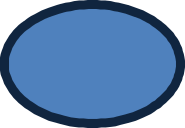 2
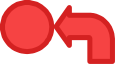 Решение
Возврат к предыдущему этапу
Проблема
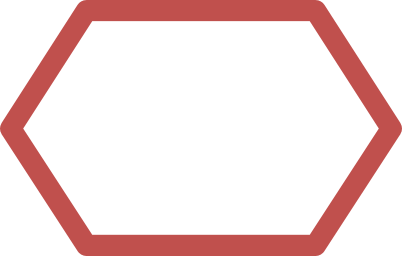 НЕТ
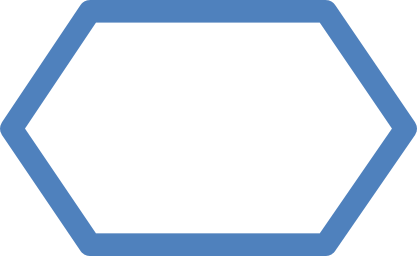 3 ч
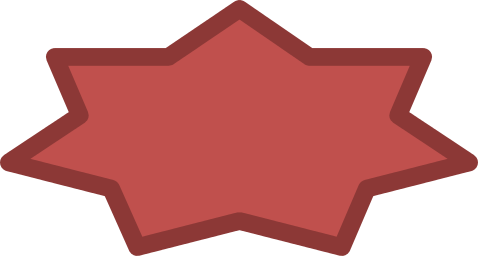 6
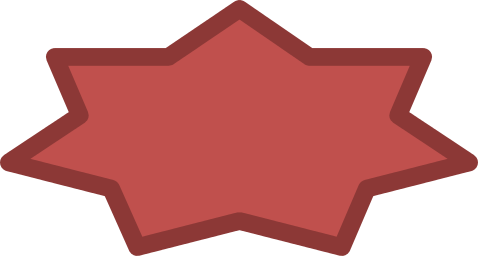 7. 8, 9
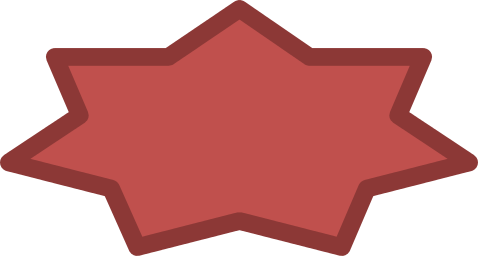 10
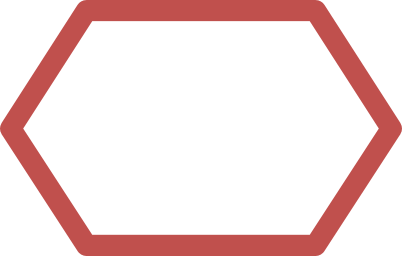 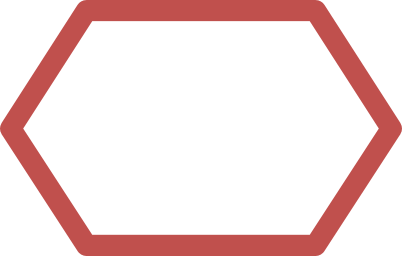 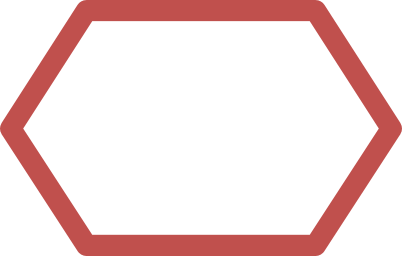 НЕТ
НЕТ
НЕТ
Длительность
по регламенту
Длительность
по регламенту
КАРТА ТЕКУЩЕГО СОСТОЯНИЯ ПРОЦЕССА
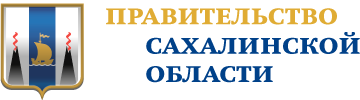 Время протекания процесса:
52 мин

Проблемы:

1. Нет анализа на перспективу о загрузке работников и сроках исполнения задач 

2. Отсутствие информации о задаче выполняемой не по прямому поручению директора, а согласно НПА


3. Нет напоминания о задаче полученной на бумаге: можно забыть об исполнении

4. Нет напоминания о поручении: можно забыть выполнить задачу или просрочить

5. Трудоемкость поиска документов в компьютере

6. Отсутствие информации о сроках, формах заполнения отчетности 

7. Неудобно искать информацию, направленную по электронной почте 

8. Затруднительно найти  полную информацию, направленную секретарем на бумажном носителе в случае утери

9. Затруднительно получить информацию, направленную через СБИС

10. Нет информации о выполнении поручения
Выход
Выполнение поручения
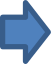 Легенда:
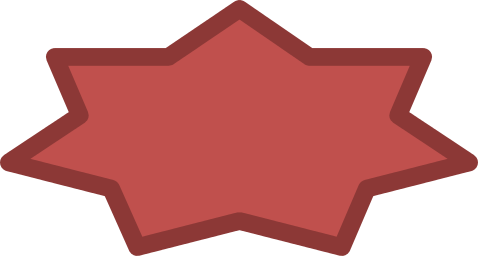 2
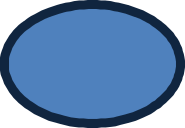 2
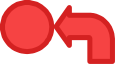 Решение
Возврат к предыдущему этапу
Проблема
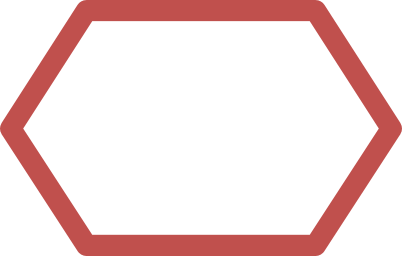 НЕТ
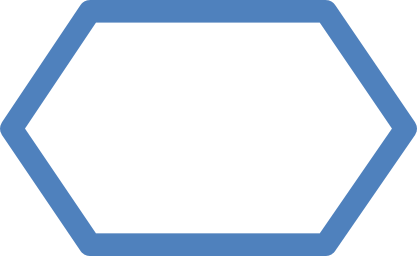 3 ч
Длительность
по регламенту
Длительность
по регламенту
СБОР ФАКТИЧЕСКИХ ДАННЫХ ПРОЦЕССА
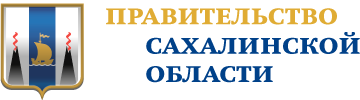 АНАЛИЗ И РЕШЕНИЕ ПРОБЛЕМ
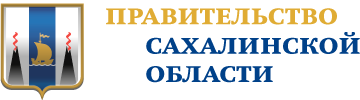 КАРТА ЦЕЛЕВОГО СОСТОЯНИЯ ПРОЦЕССА
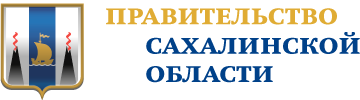 Время протекания процесса:
25 мин

Предлагаемые решения:

1. Разработка плана работы отдела в электронном виде 

2. Разработка чек-листа по переводу документов в электронный вид и использованию гиперссылки в плане работы ПЭО

3. Разработка чек-листа по использованию гиперссылки в плане работы ПЭО на исходный документ в компьютере 

4. Разработать чек-лист по использованию гиперссылки в плане работы ПЭО на исходящий документ в компьютере

5. Секретарь направляет сканы писем с приложениями на электронную почту начальника ПЭО
6. Разработать чек-лист по использованию гиперссылки в плане работы ПЭО на исходящий документ на соответствующем диске и указания даты исполнения поручения
Вход
1
3 мин
2
2 мин
Начальник ПЭО
Работник ПЭО
Работник ПЭО
Планирование работы
Создает поручение
Исполнение поставленных ранее поручений, выполнение срочных внеплановых задач параллельно с текущими
Поиск информации для исполнения  поручения в компьютере
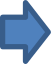 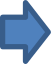 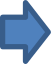 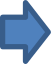 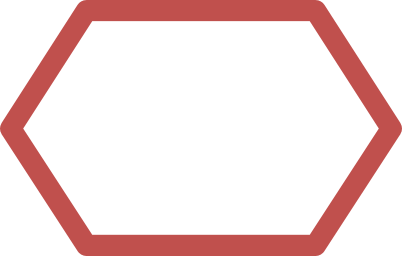 1, 2
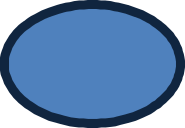 1
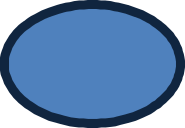 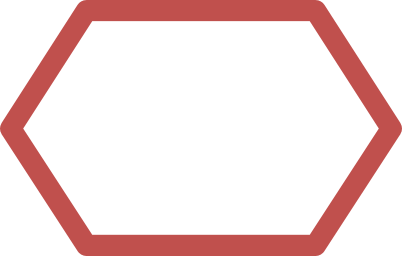 3
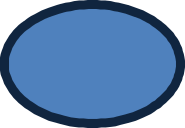 НЕТ
НЕТ
3
5 мин
4
5 мин
5
10 мин
Работник ПЭО
Начальник ПЭО
Работник ПЭО
Начальник ПЭО
Поиск НПА, методических рекомендаций в "Консультант+"
Согласование, подписание документа
Направление документа по электронной почте, через секретаря, СБИС
Контроль со стороны руководителя
Легенда:
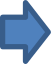 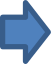 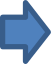 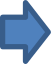 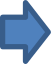 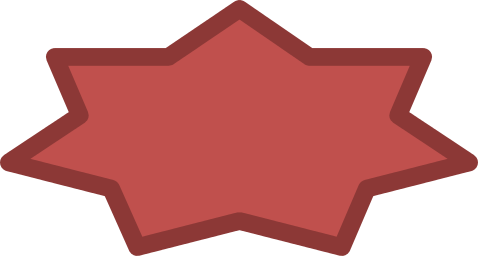 2
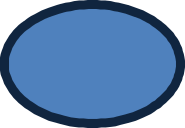 2
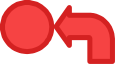 Решение
Возврат к предыдущему этапу
Проблема
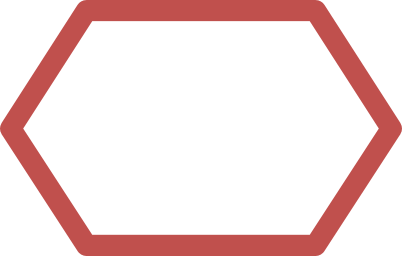 НЕТ
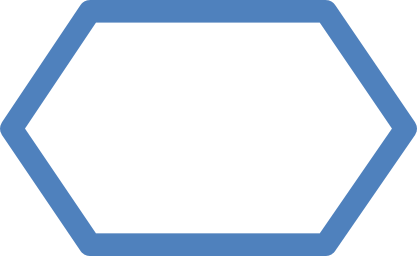 3 ч
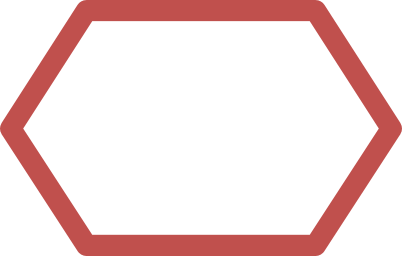 3
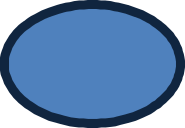 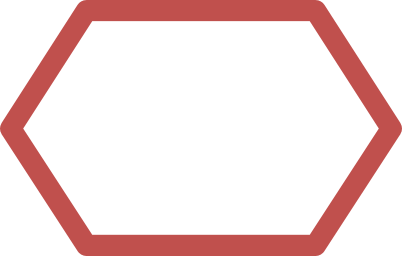 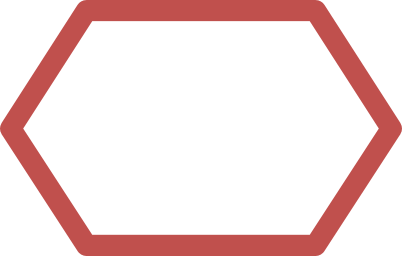 4,5
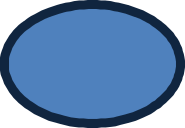 6
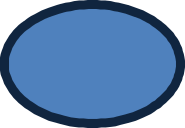 НЕТ
НЕТ
НЕТ
Длительность
по регламенту
Длительность
по регламенту
КАРТА ЦЕЛЕВОГО СОСТОЯНИЯ ПРОЦЕССА
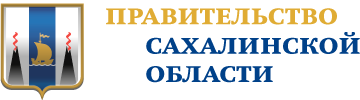 Время протекания процесса:
25 мин

Предлагаемые решения:

1. Разработка плана работы отдела в электронном виде 

2. Разработка чек-листа по переводу документов в электронный вид и использованию гиперссылки в плане работы ПЭО

3. Разработка чек-листа по использованию гиперссылки в плане работы ПЭО на исходный документ в компьютере 

4. Разработать чек-лист по использованию гиперссылки в плане работы ПЭО на исходящий документ в компьютере

5. Секретарь направляет сканы писем с приложениями на электронную почту начальника ПЭО

6. Разработать чек-лист по использованию гиперссылки в плане работы ПЭО на исходящий документ на соответствующем диске и указания даты исполнения поручения
Выход
Выполнение поручения
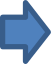 Легенда:
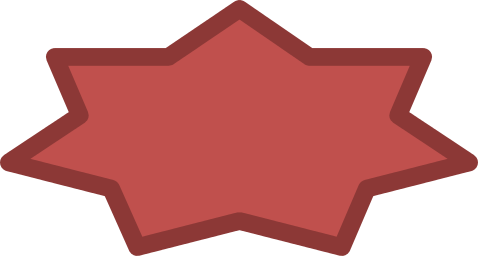 2
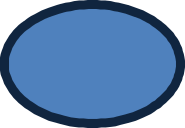 2
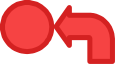 Решение
Возврат к предыдущему этапу
Проблема
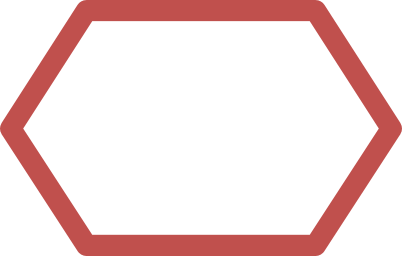 НЕТ
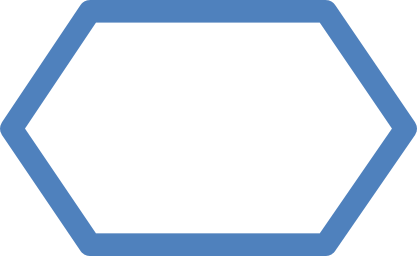 3 ч
Длительность
по регламенту
Длительность
по регламенту
ПЛАН МЕРОПРИЯТИЙ
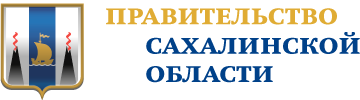 МОНИТОРИНГ ДОСТИГНУТЫХ РЕЗУЛЬТАТОВ
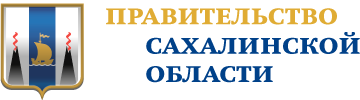 КАРТА ДОСТИГНУТОГО СОСТОЯНИЯ ПРОЦЕССА
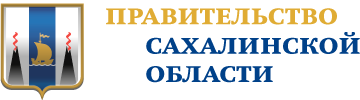 Время протекания процесса:
25 мин

Решения:
Вход
1
3 мин
2
2 мин
Начальник ПЭО
Работник ПЭО
Работник ПЭО
Планирование работы
Создает поручение
Исполнение поставленных ранее поручений, выполнение срочных внеплановых задач параллельно с текущими
Поиск информации для исполнения  поручения в компьютере
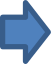 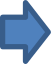 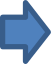 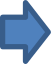 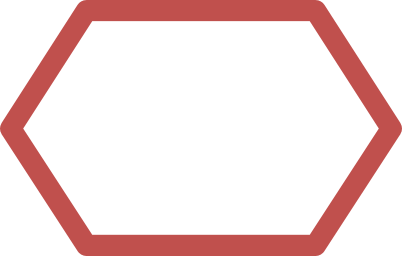 1, 2
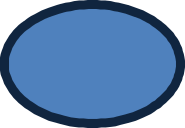 1
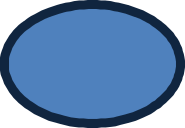 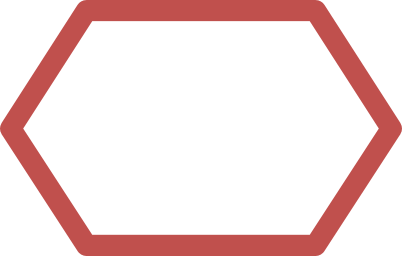 3
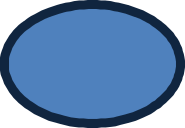 НЕТ
НЕТ
3
5 мин
4
5 мин
5
10 мин
Работник ПЭО
Начальник ПЭО
Работник ПЭО
Начальник ПЭО
Поиск НПА, методических рекомендаций в "Консультант+"
Согласование, подписание документа
Направление документа по электронной почте, через секретаря, СБИС
Контроль со стороны руководителя
Легенда:
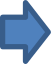 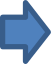 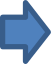 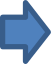 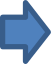 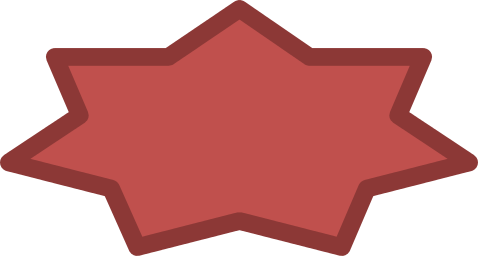 2
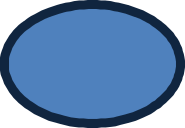 2
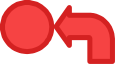 Решение
Возврат к предыдущему этапу
Проблема
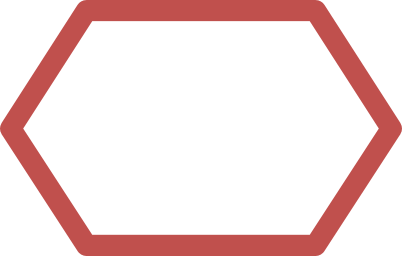 НЕТ
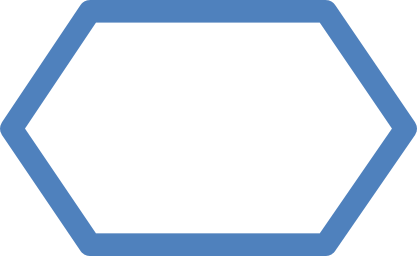 3 ч
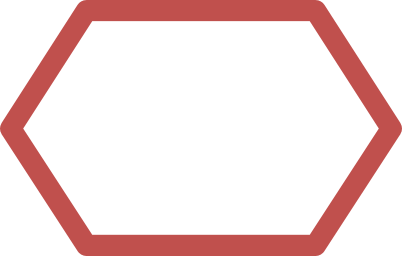 3
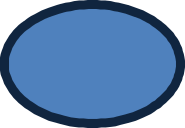 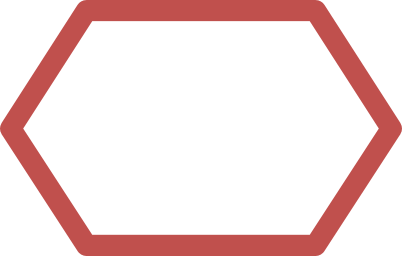 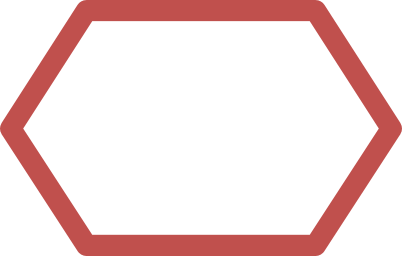 4,5
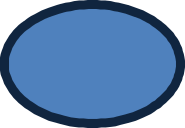 6
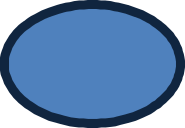 НЕТ
НЕТ
НЕТ
Длительность
по регламенту
Длительность
по регламенту
КАРТА ДОСТИГНУТОГО СОСТОЯНИЯ ПРОЦЕССА
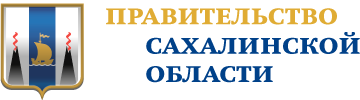 Время протекания процесса:
25 мин

Решения:
Выход
Выполнение поручения
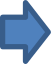 Легенда:
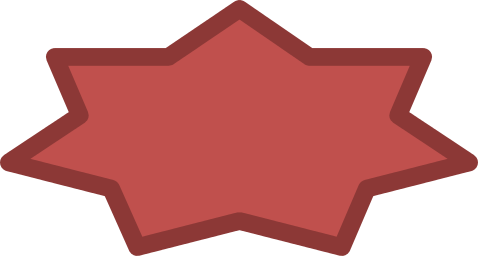 2
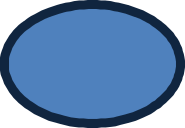 2
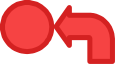 Решение
Возврат к предыдущему этапу
Проблема
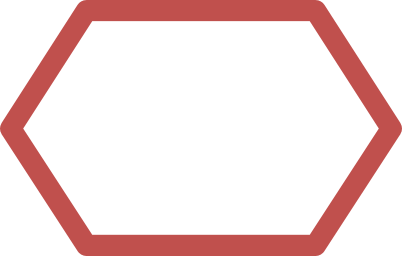 НЕТ
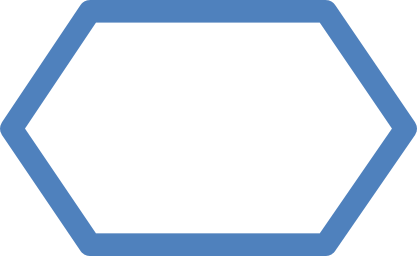 3 ч
Длительность
по регламенту
Длительность
по регламенту
РЕЗУЛЬТАТЫ ПРОЕКТА
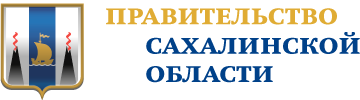 Решение: 
Закрыть проект


Комментарии к решению:
ПРИЛОЖЕНИЯ
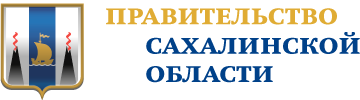 ПРИЛОЖЕНИЯ
ПРИЛОЖЕНИЯ - КОМАНДА ПРОЕКТА
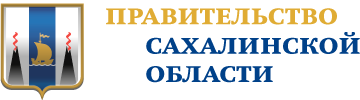 ВЛАДЕЛЕЦ ПРОЦЕССА
РУКОВОДИТЕЛЬ ПРОЕКТА
Першина Светлана Станиславовна
Начальник ПЭО
Селезнева Елена Валерьевна
Ведущий экономист
КОМАНДА ПРОЕКТА
Вайспекер Вероника Владимировна
Специалист по контролю и документообороту
Доронина Елена Викторовна
Экономист 1 категории
Першина Светлана Станиславовна
начальник ПЭО
Пилюгин Виталий Олегович
Инженер АСУ
Селезнева Елена Валерьевна
Ведущий экономист
Син Александр 
Заместитель директора по правовой работе
ПРИЛОЖЕНИЯ - ЭФФЕКТ ОТ МЕРОПРИЯТИЙ
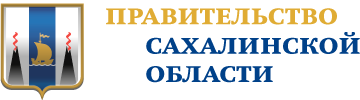 ПРИЛОЖЕНИЯ - ЭФФЕКТ ОТ ВНЕДРЕНИЯ 1 / 2
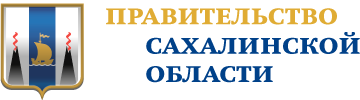 Наименование мероприятия:
Разработка плана работы отдела в электронном виде 

Эффект от мероприятия:
Экономия времени при исполнении поручения - 27 мин.; отсутствие невыполненных в срок поручений
СТАЛО:
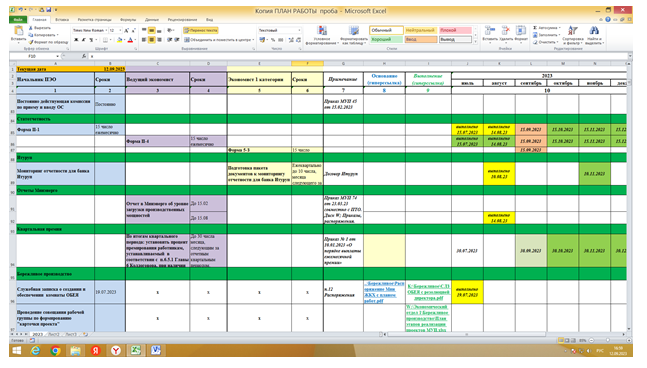 ПРИЛОЖЕНИЯ - ЭФФЕКТ ОТ ВНЕДРЕНИЯ 1 / 2 (2)
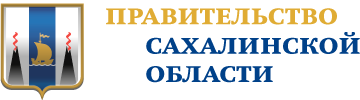 Наименование мероприятия:
Разработка плана работы отдела в электронном виде 

Эффект от мероприятия:
Экономия времени при исполнении поручения - 27 мин.; отсутствие невыполненных в срок поручений
СТАЛО:
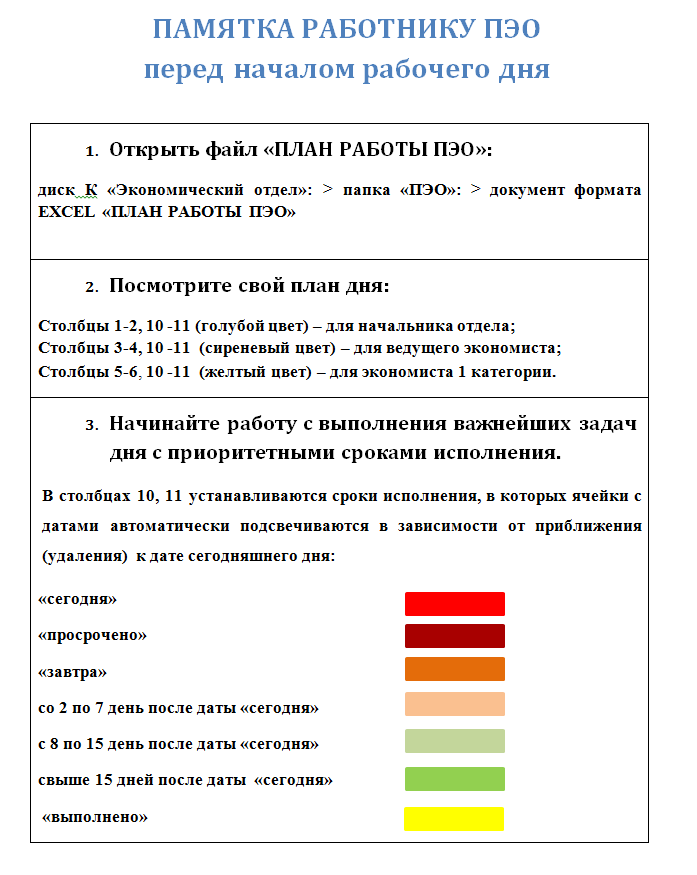 ПРИЛОЖЕНИЯ - ЭФФЕКТ ОТ ВНЕДРЕНИЯ 2 / 2
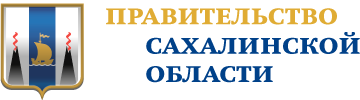 Наименование мероприятия:
Разработка чек-листа по заполнению плана работы ПЭО с использованием гиперссылок

Эффект от мероприятия:
Быстрый и эффективный поиск документов в компьютере
СТАЛО:
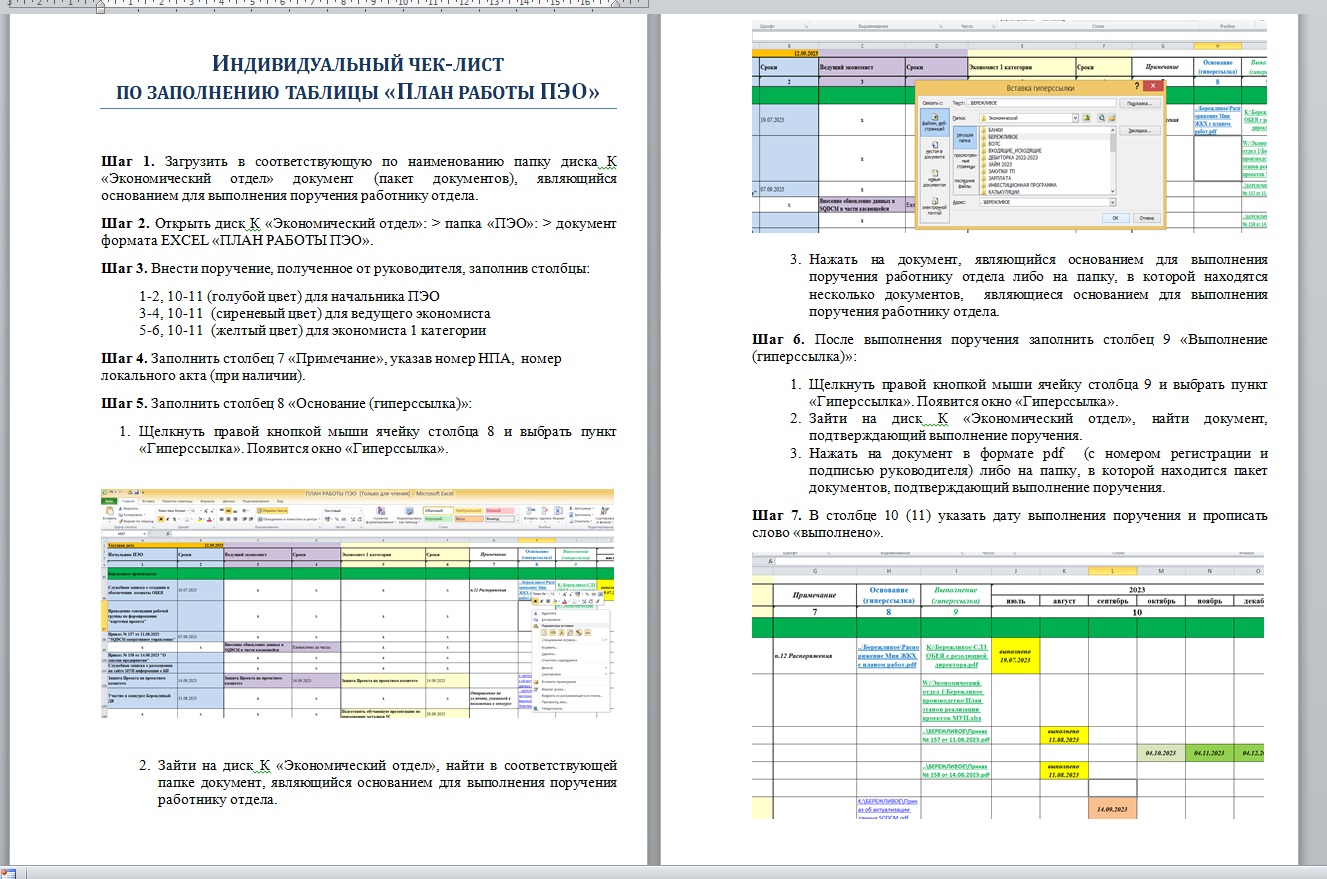 Спасибо за внимание.